TRASTORNO BIPOLAR
DIFERENCIAS EN LAS MANIFESTACIONES SINTOMATOLÓGICAS ENTRE NIÑOS Y ADOLESCENTES
MANIFESTACIONES DEL TRASTORNO BIPOLAR EN NIÑOS
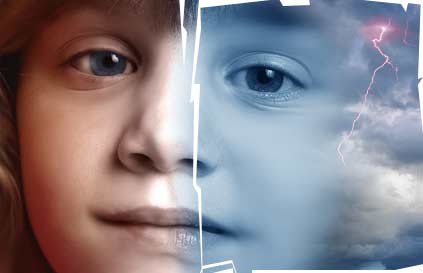 Si un niño, más o menos súbitamente, comienza a ser más irritable, oposicionista y negativista, presenta problemas con el sueño y conductas temerarias, con momentos  de alegría excesiva o retraimiento inexplicables, observándose una bajada en el rendimiento escolar  consultar con un psicólogo infantil.
MANIFESTACIONES DEL TRASTORNO BIPOLAR EN ADOLESCENTES
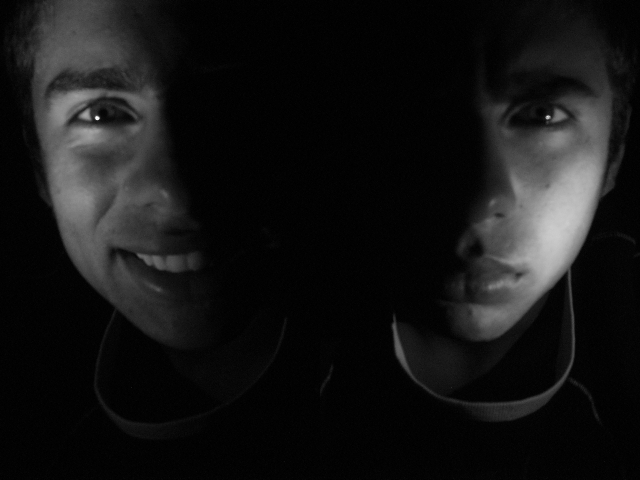 Estupor depresivo      (confundible con síntomas histéricos)
Relación consumo de drogas/alcohol-Trastorno Bipolar: lo que pudiera suceder es que la presentación del trastorno en edades como la pubertad, sea factor de riesgo para el consumo de drogas, más que al revés.
Cuando aparece el consumo o existen conductas de riesgo para ello, sería conveniente que se realizara una valoración psicológica que descarte el inicio de un trastorno bipolar.
BIBLIOGRAFÍA

American Psychiatric Association. DSM-IV-TR: Manual diagnóstico y estadístico de los trastornos mentales. Barcelona: Masson, 2009.

http://www.paidopsiquiatria.com/trabajos/bipolar.pdf

http://www.centrelondres94.com/files/Guia_clinica_del_Trastorno_Bipolar_en_la_infancia_ninez_adolescencia.pdf

http://www.help4adhd.org/es/treatment/coexisting/pedbipolar